Linguistique synchronique   -  L4ITLINS  -  année 2023-2024
La lingua del web

	Il discorso, qui si fa complesso.

	La rete internet ha sviluppato l’attività degli utenti (contrariamente all’ascolto « passivo » della televisione) ;  e si tratta di un’attività scritta, piuttosto che orale.

	Secondo Giuseppe Antonelli, « moltissime persone che, fino a poco tempo fa, non scrivevano un rigo, oggi producono incessantemente una mole impressionante – sia pure frammentaria e quasi atomizzata – di testi digitati ». 

	Internet costituisce un « mare magnum » di contenuti di ogni tipo : i generi, i registri, i linguaggi sono estremamente diversificati. Sono però riconoscibili alcune costanti.
Linguistique synchronique   -  L4ITLINS  -  année 2023-2024

- l’ipertesto : i testi pubblicati su internet sono generalmente correlati da numerosi link, cliccando i quali si accede istantaneamente ad altre informazioni complementari, secondo una sovrapposizione pressoché infinita. Il testo non è più limitato ai propri contenuti diretti.

- l’apertura e la multilinearità: mentre nei testi tradizionali la scrittura è lineare e chiusa, i testi pubblicati su internet sono caratterizzati da apertura e multilinearità. Si possono costantemente modificare i contenuti seguendo i link indicati, verso altri documenti scritti, video, immagini… che ne amplificano le informazioni con estrema facilità ed immediatezza.

- la frammentarietà : gli utenti si spostano da un articolo all’altro e prelevano informazioni parziali o totali con estrema facilità, ricomponendole a piacere ; di conseguenza, i testi stessi sono concepiti dagli autori a blocchi spostabili, riassemblabili, modificabili.
Linguistique synchronique   -  L4ITLINS  -  année 2023-2024


	Le strutture del linguaggio ne subiscono le conseguenze : l’articolazione logica, in particolare, diventa sempre più quella dell’informazione paratattica (frasi giustapposte, senza nessi logici). 

	Cf hashtag come modalità semplice per indicizzare i contenuti (cf. Twitter, Instagram, Google+) : il cancelletto () indica un tema, che può essere facilmente ritrovato attraverso vari supporti, per semplice giustapposizione delle informazioni (ma anche, concisione massima, quindi senso della concisione).
	
	Là dove il testo scritto, lineare e chiuso, sviluppa rapporti gerarchici e nessi logici molto più elaborati.
Linguistique synchronique   -  L4ITLINS  -  année 2023-2024


- la brevità : viene indicata come criterio essenziale, per la redazione degli articoli su internet, anche per via della stanchezza visiva provocata dallo schermo (l’utente dedica pochi minuti alla lettura di un articolo o alla visione di un video). Questa brevità può portare ad un’estrema semplificazione dei contenuti ; ma anche a una loro maggiore concisione, concentrandosi sugli aspetti importanti (dipende dall’uso che si fa di tale brevità).

- l’iconicità :  sempre a scopo di concisione e di comprensione immediata, si moltiplicano i segni iconografici. Segni di punteggiatura espressiva (es. ???    !!!!!   ?!?), grafie diversificate (corsivo, maiuscolo, virgolette…), emoticons (faccine)….

- la dialogicità : moltissimi testi, sul web, sono interattivi («mi piace», risposte, commenti…). Quindi sono concepiti già in partenza nell’ottica di un’interazione possibile, e spesso effettiva.
Linguistique synchronique   -  L4ITLINS  -  année 2023-2024



nuovo rapporto tra testo, contesto (situazionale) e cotesto (contesto linguistico) : limiti spostabili all’infinito  associazioni situazionali e linguistiche costantemente in movimento.
		
	(Il testo scritto, l’intervento orale, l’immagine, il video, presi ognuno separatamente, rinviano a un contesto e a un cotesto preciso ed univoco).
[…]
https://www.treccani.it/enciclopedia/olimpiadi-antiche_%28Enciclopedia-dello-Sport%29/
http://www.guidaolimpiadi.it/index.php?option=com_content&view=category&layout=blog&id=127&Itemid=412
[…]
https://www.treccani.it/enciclopedia/unione-europea/
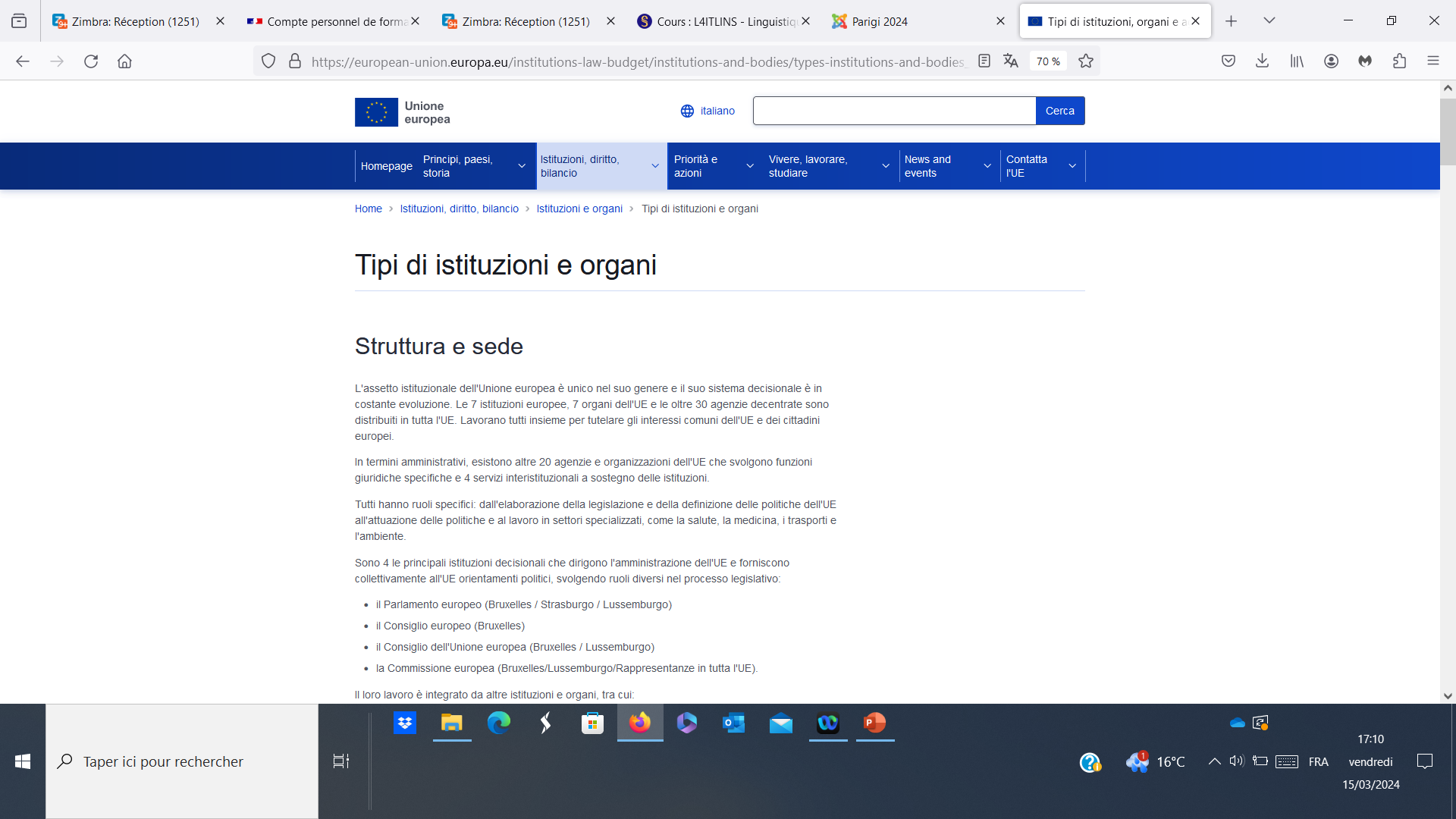 https://european-union.europa.eu/institutions-law-budget/institutions-and-bodies/types-institutions-and-bodies_it
https://www.treccani.it/enciclopedia/universita/
https://www.sorbonne-universite.fr/